Ρομποτική και πληροφορίες…
Από Μαρία Κλεάνθους Στ’2
Ρομπότ….
‘Eνα βιομηχανικό ρομπότ είναι μια επαναπρογραμματιζόμενη μηχανή σχεδιασμένη να μετακινεί αντικείμενα, εργαλεία ή διατάξεις μέσω μιας ποικιλίας προγραμματιζόμενων κινήσεων, για την εκτέλεση εργασιών. 
Άλλοι τομείς εφαρμογής της ρομποτικής τεχνολογίας είναι η εξερεύνηση του διαστήματος, η ιατρική, οι αγροτικές εφαρμογές, η έρευνα και διάσωση κ.τ.λ.
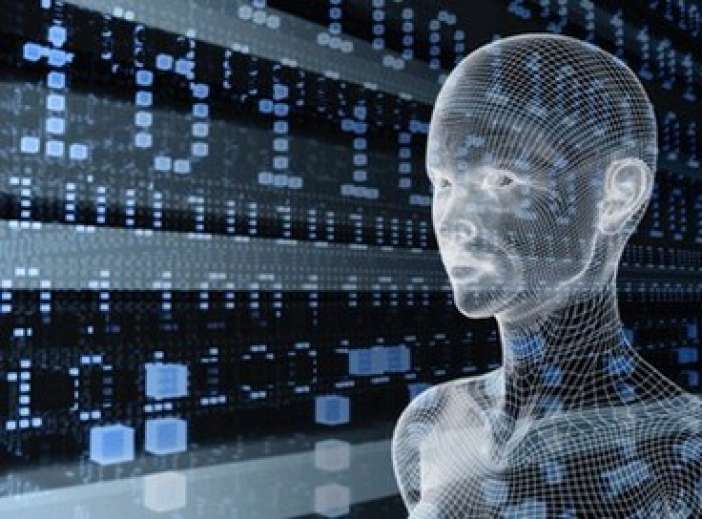 Ρομπότ και Ιστορία:
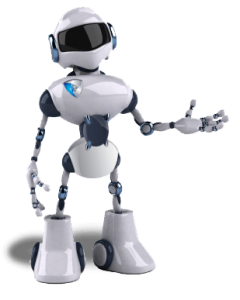 Το 1961 κατασκευάζεται και τίθεται σε λειτουργία το πρώτο βιομηχανικό ρομπότ. Σύμφωνα με έναν ευρέως αποδεικτικό ορισμό, χρονολογούμενο από το 1980.
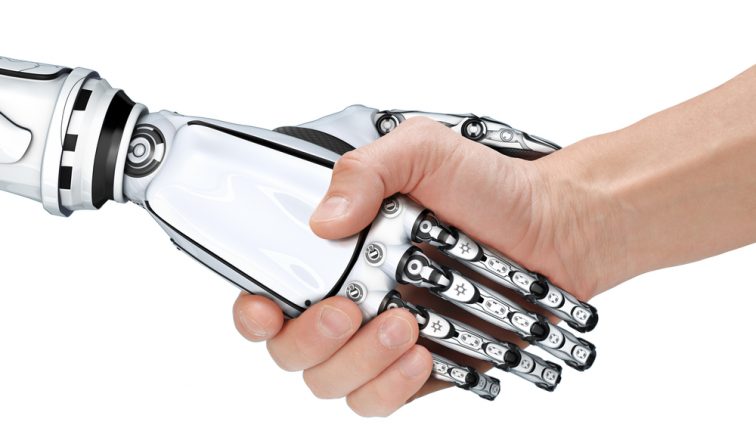 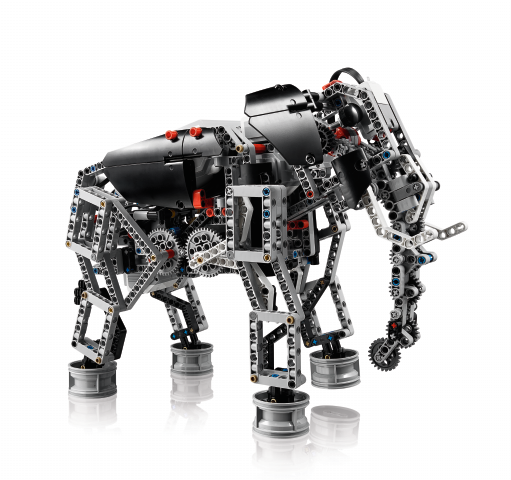 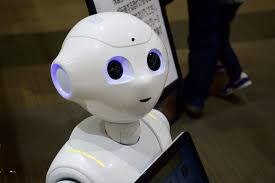 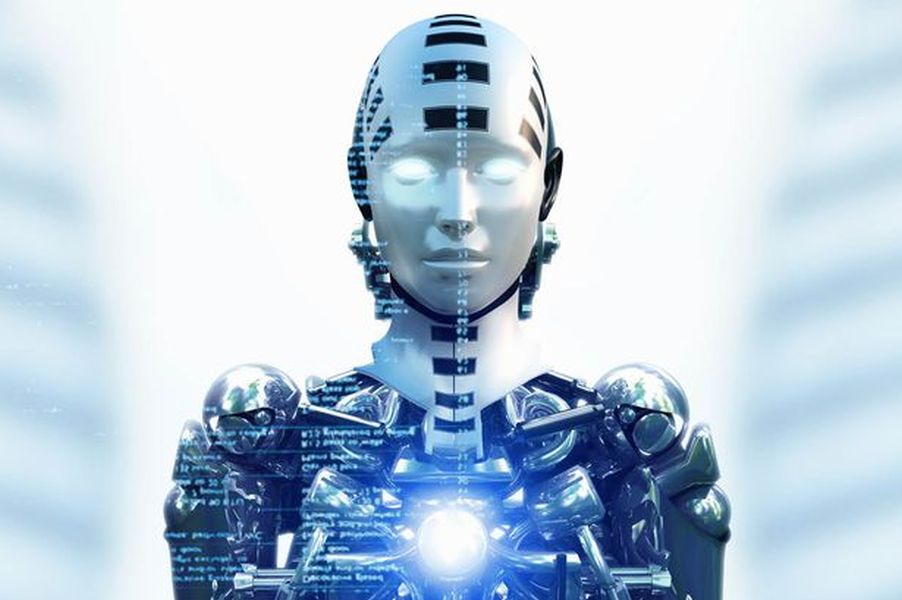